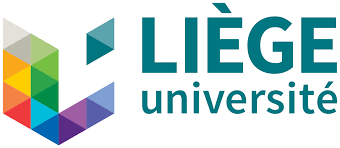 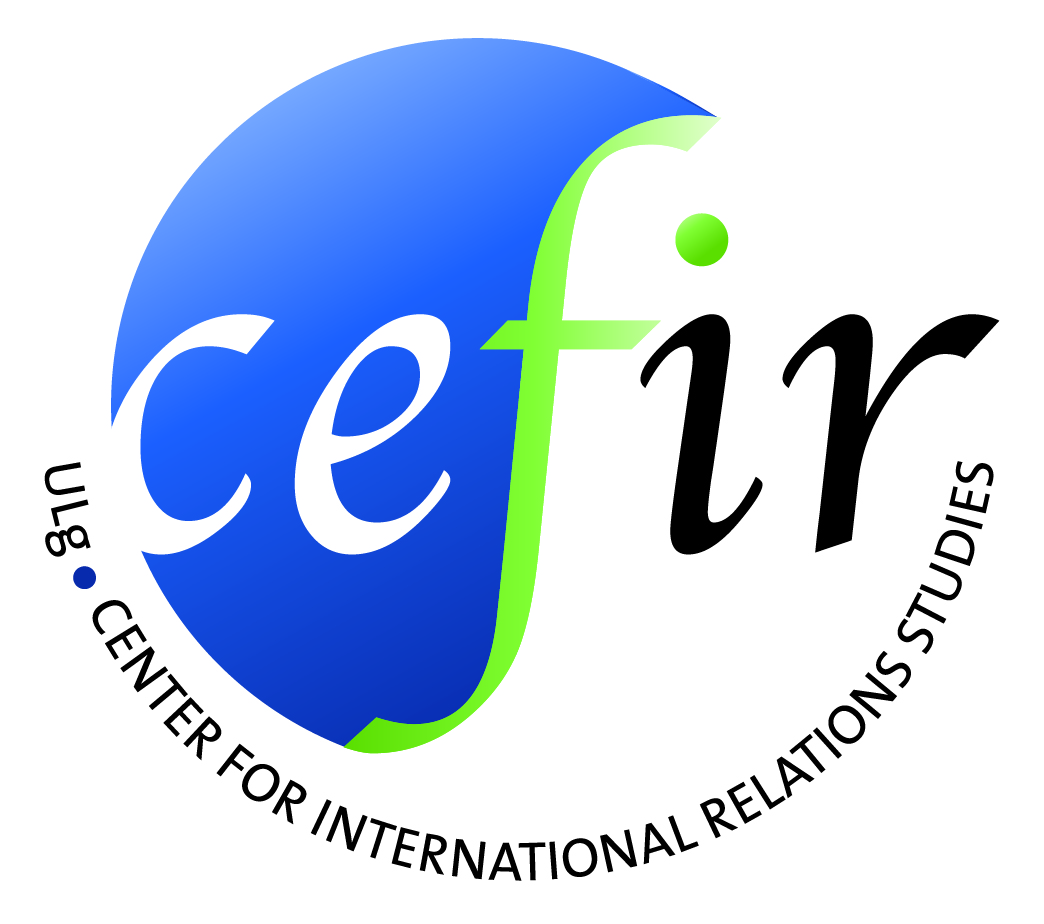 Antonios Vlassis 
Center for International Relations Studies (CEFIR)
Liège University
The review of the Audiovisual Media Services Directive:many political voices for one digital Europe?
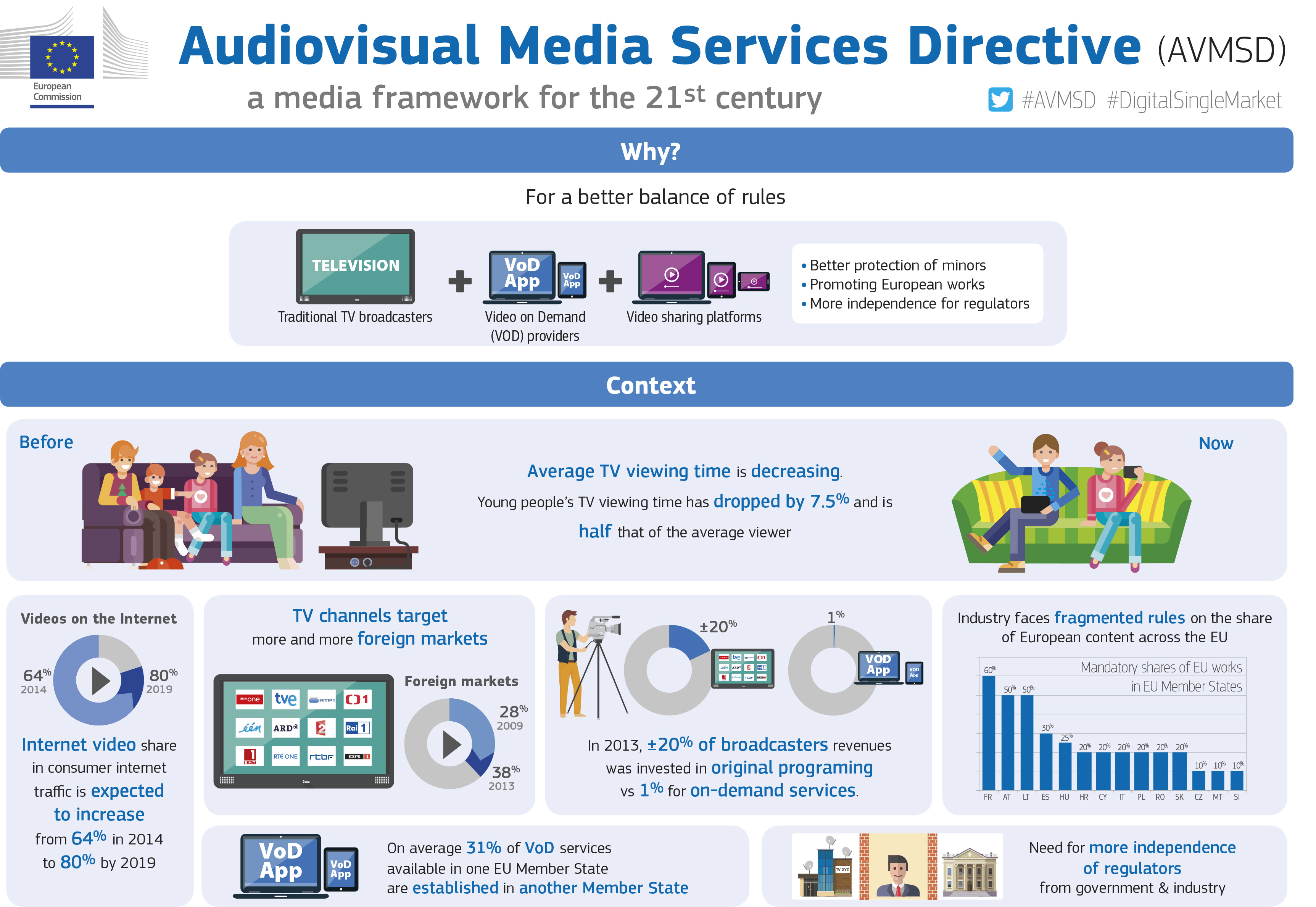 INTRODUCTION
Review of the Audiovisual Media Services Directive (hereafter ‘the AVMSD’) 

The transversality of audiovisual and media industries is supposed to raise normative conflicts, insofar as audiovisual goods and services are located at the junction of several sectors

The priority to establish the Digital Agenda for Europe and put in place a Digital Single Market (DSM) 
“online platforms and audiovisual and creative sectors powerhouses in the digital economy and to not weigh them down with unnecessary rules”, Andrus Ansip, the European Commissioner for Digital Single Market and vice-president of the Commission 
 
A consultation process involving public and private stakeholders took place from July to September 2015
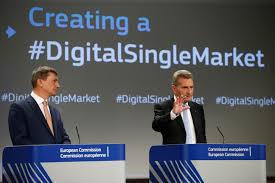 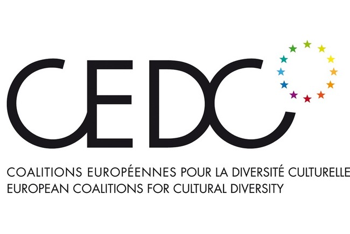 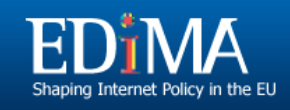 INTRODUCTION
The interests of non-state actors, such as media companies or organizations of culture professionals, which are increasingly mobilized at the EU level, remain a poorly explored topic. 

Which approach to audiovisual sector do these actors propose in the context of digital convergence? What goals do they assign to audiovisual goods and services in this context and which modes of governance do they propose for culture? 
Creators, culture professionals and cultural industries are increasingly dependent on digital technologies and the EU audiovisual cultural landscape is turned upside down by the emergence of global operators in the digital field. 

Based on qualitative document analysis of contributions from ten major European-level representative associations strongly involved in the policy-making process and in the recent transformations of the sector: 
Association of Commercial Television in Europe, DIGITALEUROPE, European Association of Communication Agencies, European Broadcasting Union, European Coalitions for Cultural Diversity, European digital media association, European Internet Services Providers, EUROCINEMA, Federation of Screenwriters in Europe, Federation of European Film Directors, as well as from one company: Netflix International. 

Three main issues of the AVMSD’s review: the scope of the new AVMSD, the issue of the promotion of European works in the digital context, the relevance of country of origin principle in this context.
Overview of the EU audiovisual media policy
In late 1980s, the attempts to build audiovisual policy tools at the European level were triggered by several factors: the development of satellite broadcasting, the end of State monopole in the broadcasting sector and the proliferation of TV private broadcasters, the economic crisis of European film industry and the increasing deficit with the US in terms of audiovisual trade. 

Television Without Frontiers Directive (hereafter ‘the TWFD’) in 1989 
In 1992, Article 128 of the Treaty of Maastricht (which became Article 151 in the 1997 Treaty of Amsterdam and consolidated as Article 151 of the Treaty of the EU): EU-level competency in culture  

Green Paper on the Convergence of the Telecommunications, Media and Information technology and the implications for regulation, 1997
Since late 1990s, convergence has become a ubiquitous buzzword in the discourse of key actors involved in the regulation of audiovisual media sector at the EU level 

2007: Ratification by the EU of the Convention of Diversity of Cultural Expressions

2007: Revision of the TVWF into the AVMSD 
The 2007 AVMSD’s review is elaborated by the DG for Communications Networks, Content and Technology (DG Connect)
Competitiveness and rationality of consumers
The relevant question is: in these changing conditions, is public intervention needed?
Absence of regulation = protecting the wealth of choice for EU consumers and fostering EU competitiveness
“Digital is the engine driving Europe’s booming creative sector”, European Digital Media Association

Application of quotas # rationality of consumers
Quotas detrimental to the personalization of digital services
Major sociocultural aims
Beyond the dichotomy between free trade vs. cultural concerns. 
Digital technologies as valuable tool for promoting cultural diversity.
“Netflix supports the aim to promote the visibility and discoverability of European works”, Netflix  

In the digital age, more than ever, the market will take care of itself, generally seen as valuable to ensure socially agreed values 

The digital technologies make the majority of public measures obsolete and difficult to enforce 
The country of origin principle is essential for the future of the digital single market of audiovisual services.
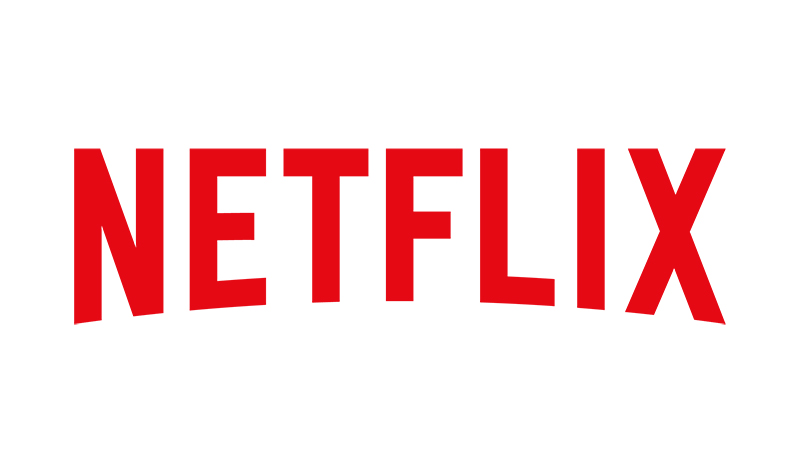 Unfair competition and cultural exception
Whereas public intervention and specific public policies are fairly common in the audiovisual sphere in order to achieve policy goals, the existing measures enhance the power of the new digital players, generating conditions of unfair competition 

New online players as a threat to policy principles of the EU audiovisual policies and to the carefully established equilibrium among the different actors involved in the value chains 

Arguments based on homogenization and commodification of culture are no longer prominent 

Principle of cultural exception: recognize the specificity of audiovisual goods and services irrespective of the technology used, and the importance of public intervention in the sector.
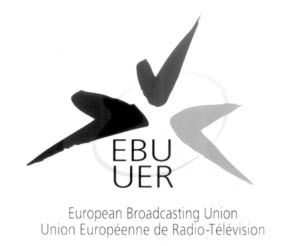 Controversial issue: country of origin principle
The relevance of the EU intervention in a digital dominated audiovisual environment relies upon societal criteria – a business model put under high pressure by convergence and by several non-EU global operators 

Country of origin principle and problem of forum shopping
“Current rules are detrimental to countries with more ambitious and protective rules for creation”, European Coalitions for Cultural Diversity
Country of origin principle is seen as further enhancing the power of transnational multimedia groups 
Create a race to the bottom for audiovisual policies of member states 
Application of the country of origin principle combined with a harmonization of national media policies